COMPANY NAME
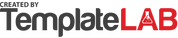 Music lesson
+123-456-7890
Music lesson
+123-456-7890
Music lesson
+123-456-7890
Music lesson
+123-456-7890
Music lesson
+123-456-7890
Music lesson
+123-456-7890
Music lesson
+123-456-7890
Music lesson
+123-456-7890
Music lesson
+123-456-7890
MUSIC
LESSONS
123 Anywhere St., Any City
CONTACT US +123-456-7890